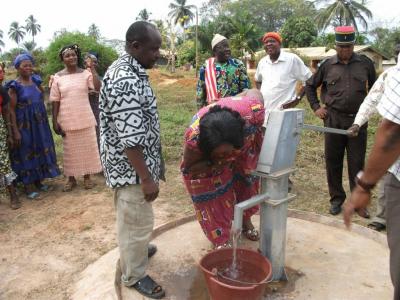 Ontwikkelings-landen
En de kenmerken hiervan
Arm en Rijk?
ARM
RIJK
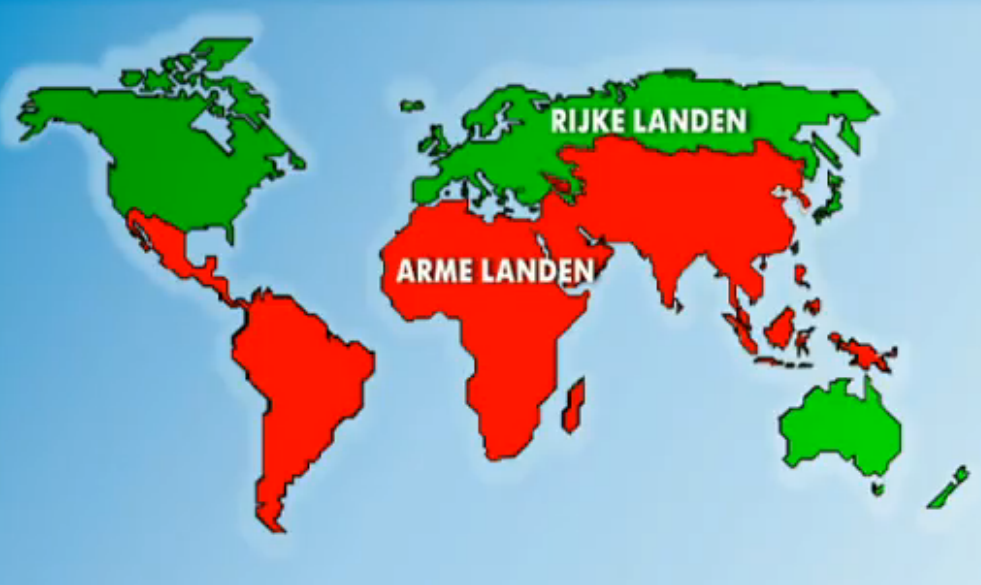 Kenmerken van een ontwikkelingsland
Niet de vier basisvoorzieningen 
Onderwijs
Gezondheidszorg
Huisvesting
Voedsel

Maar ook: slecht milieu, veel mensen die niet kunnen lezen/schrijven,  slechte hygiëne, de mensen worden gemiddeld niet oud, etc.. 

http://www.schooltv.nl/video/een-wereld-van-verschil-arme-en-rijke-landen/
Uitleg van de opdracht
Wat:  Stap 1 t/m 3 van VO-content
Hoe: Op je iPad, zelfstandig (tenzij de opdracht anders zegt!)
Bij vragen: buurman/buurvrouw vragen. Nog steeds geen antwoord? Vinger omhoog! 
20 minuten de tijd
Als je klaar bent: door naar de volgende opdracht!
Onthoud waar je gebleven bent voor de volgende keer!
Opdrachtjes!
Ga naar:  vo-content.nl  stercollecties (menu links)
Klik op Mens en Maatschappij (links)
Ga naar stercollecties Leerjaar #1 (midden van de pagina)
Klik op Thema’s Leerjaar 1  Arm en Rijk
Klik op Kenmerken van Ontwikkelingslanden
‘’B : aan de slag’’
Doorloop de stappen
Wat weet je nog?
Wat heeft een ontwikkelingsland niet?

Wat heeft een ontwikkelingsland wel?

Wat heb je nog meer geleerd?
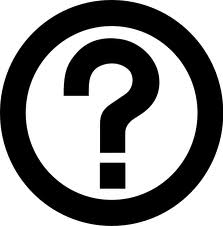